Poetry
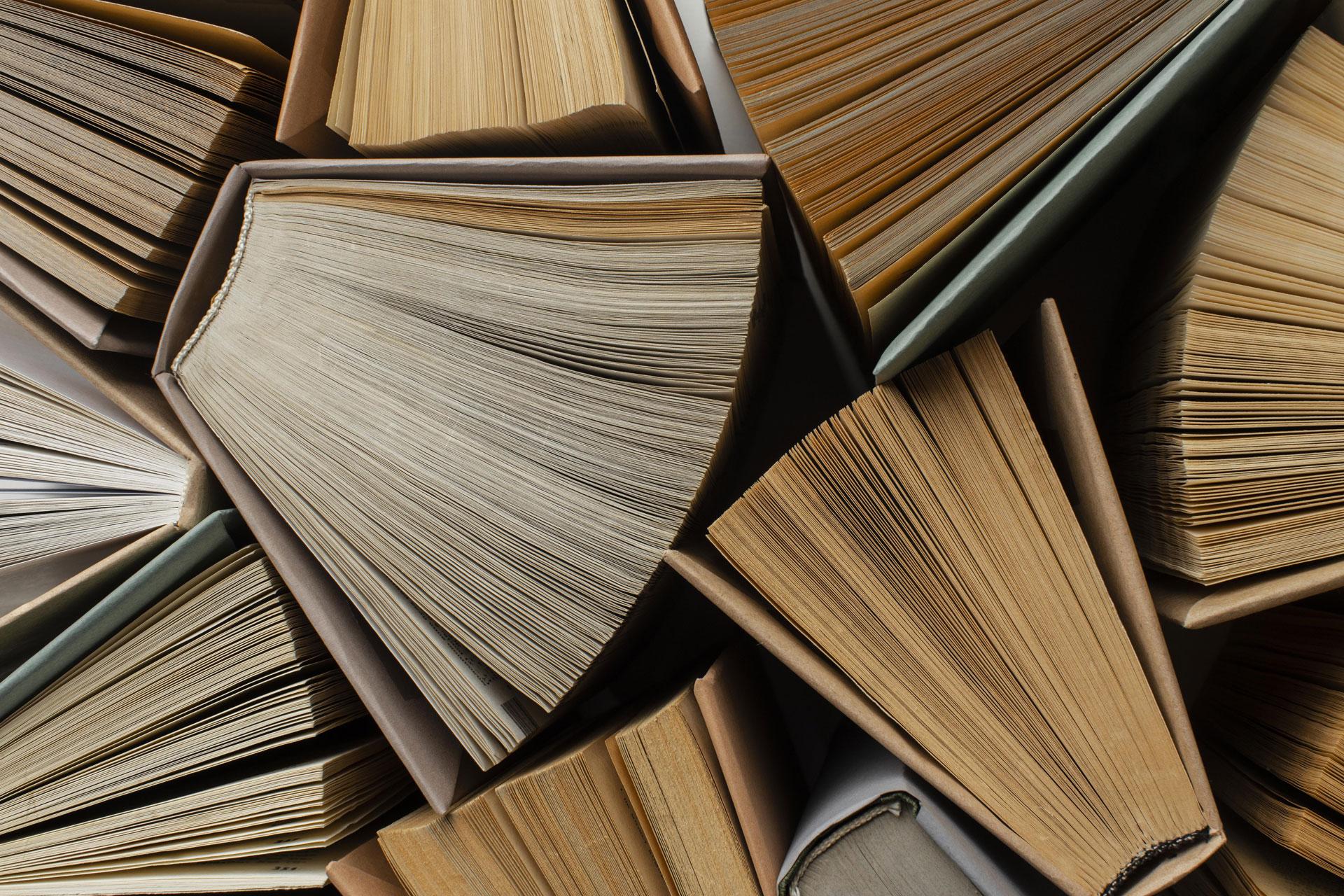 characteristics and types
Poetry
one of the three major categories of literary forms
style is inseparable from content
the poet and critic Jon Stallworthy offers a helpful definition: “A poem is a composition written for performance by the human voice.” (The Norton Anthology of Poetry)
An emphasis on the connections between the sound and sense of words;
controlled patterns of rhythm and syntax;
vivid, often figurative language;
close attention to the visual and other sensory effects of the arrangement of words on the page.
Types of poetry
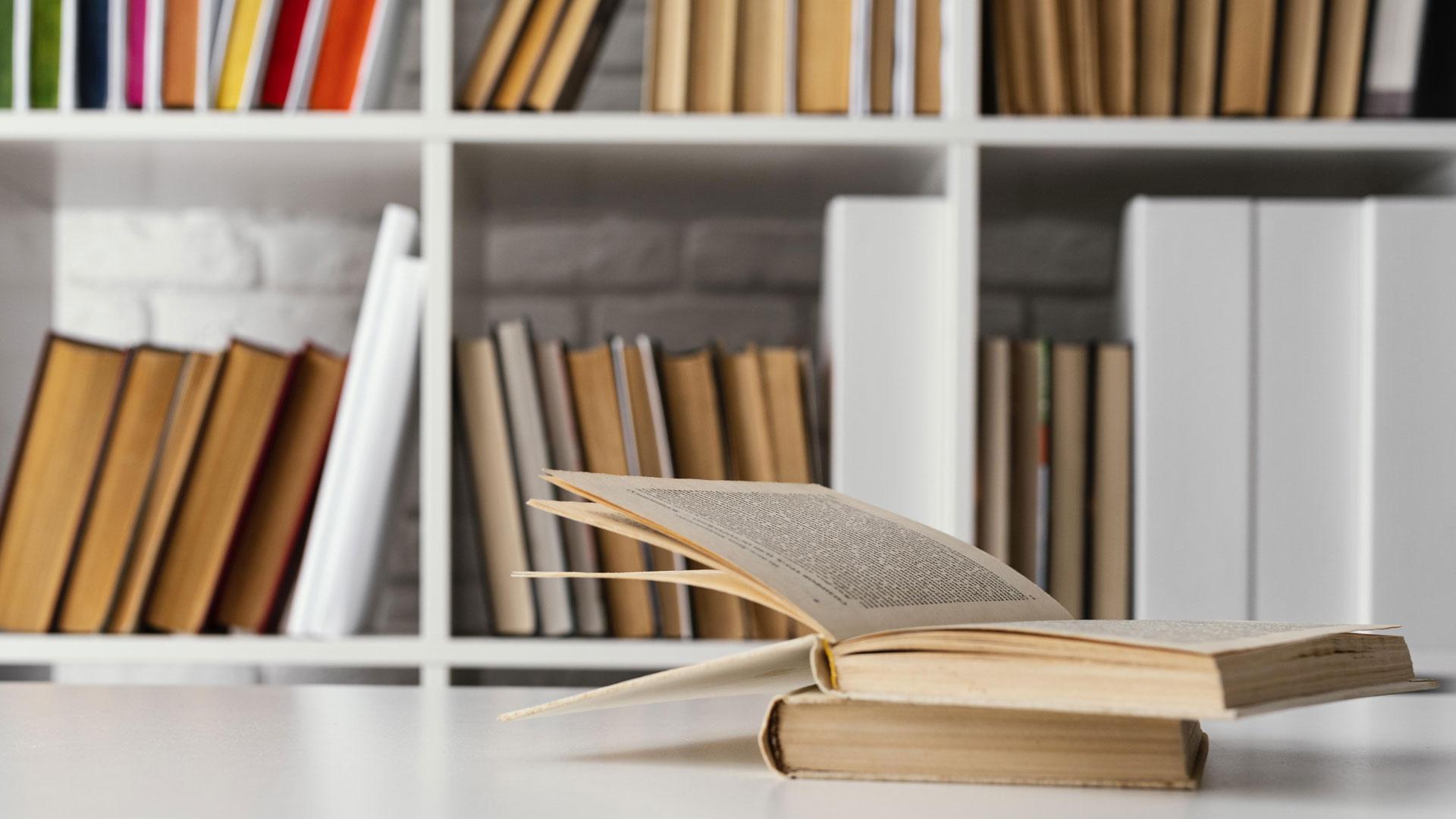 01
02
Epic
Dramatic
03
Lyric
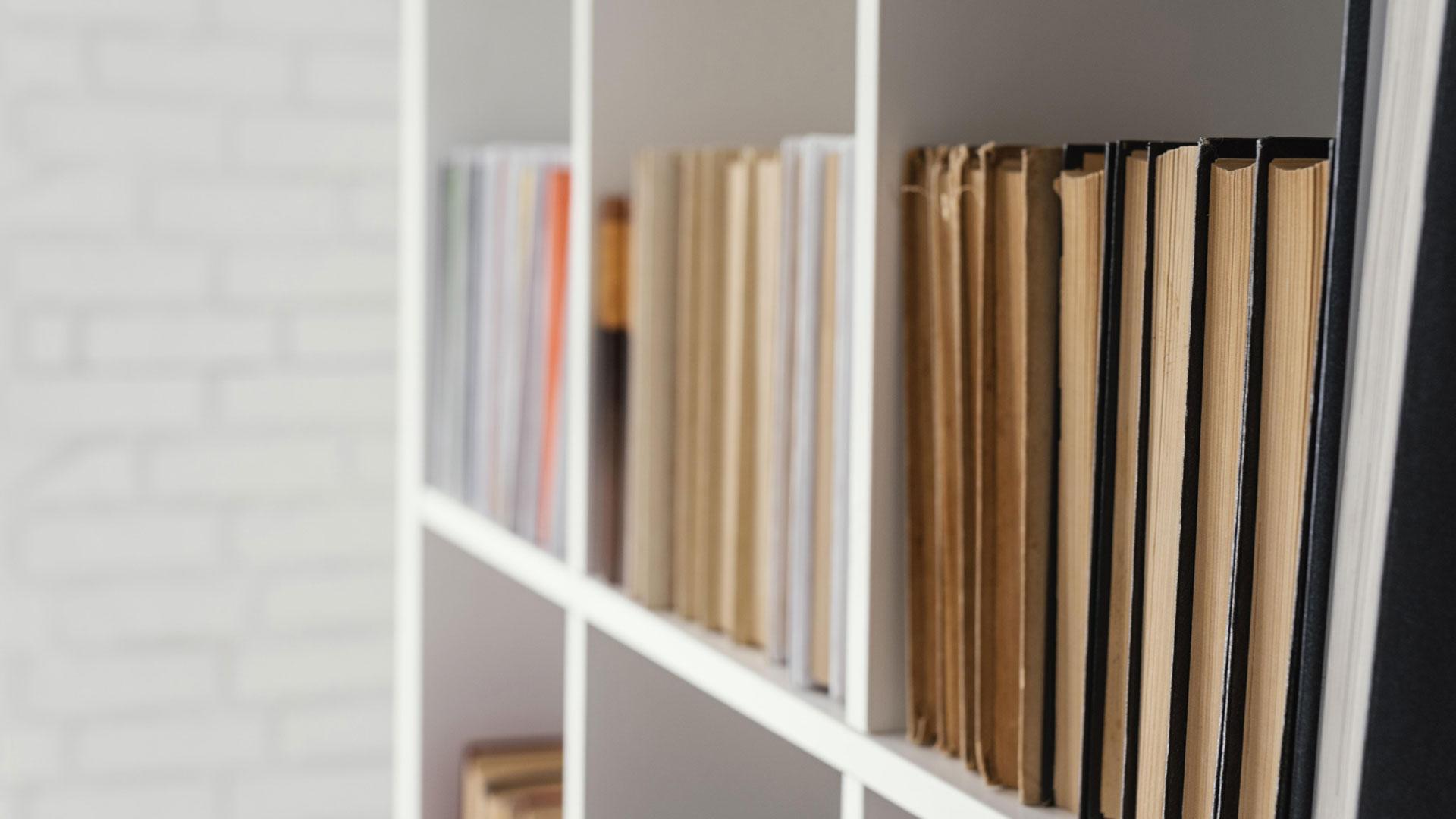 Epic Poetry
An epic is a long narrative poem on a serious and exalted subject
combines legend, oral history, and moral exemplum to inspire and guide future generations.
began as oral performances, chanted or sung to the accompaniment of an instrument like the lyre.
they were shaped and refined by multiple bards and were finally recorded in written form.
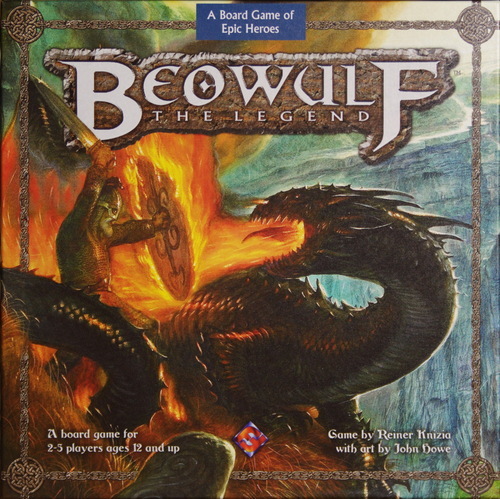 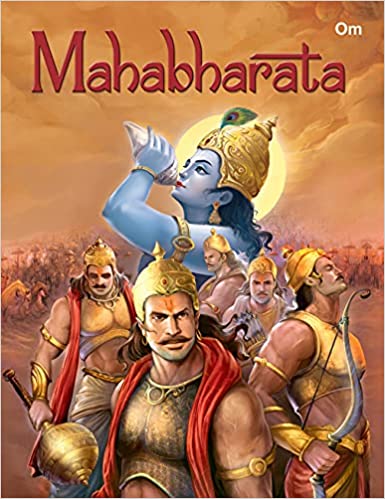 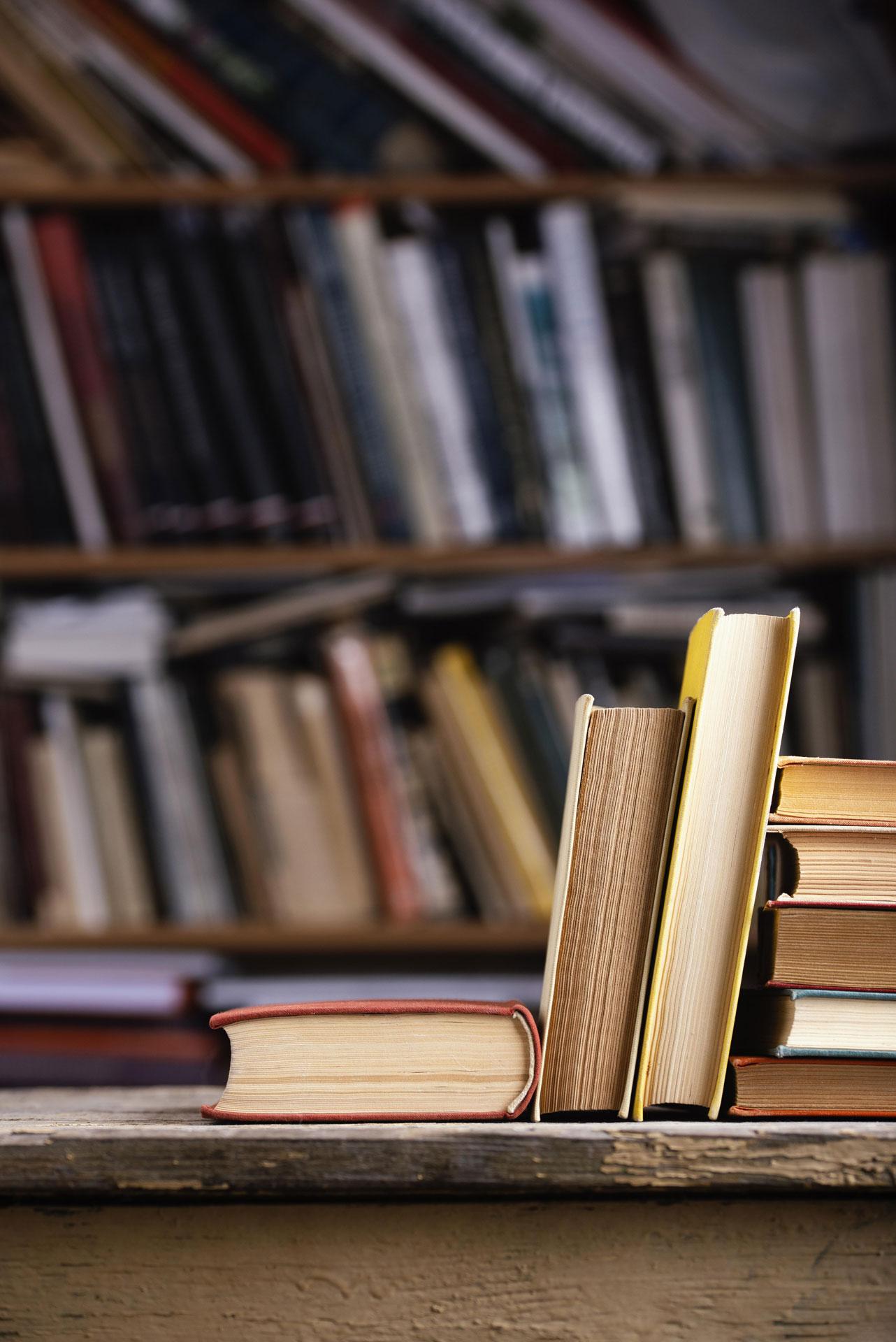 Dramatic Poetry
the voice of an invented character or characters
Monologue
the full-length verse play, in which multiple speakers are given distinctive voices.
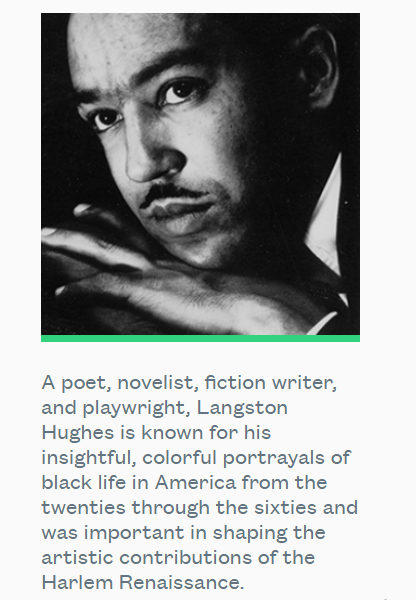 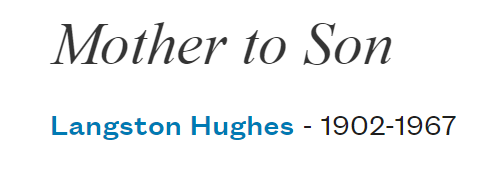 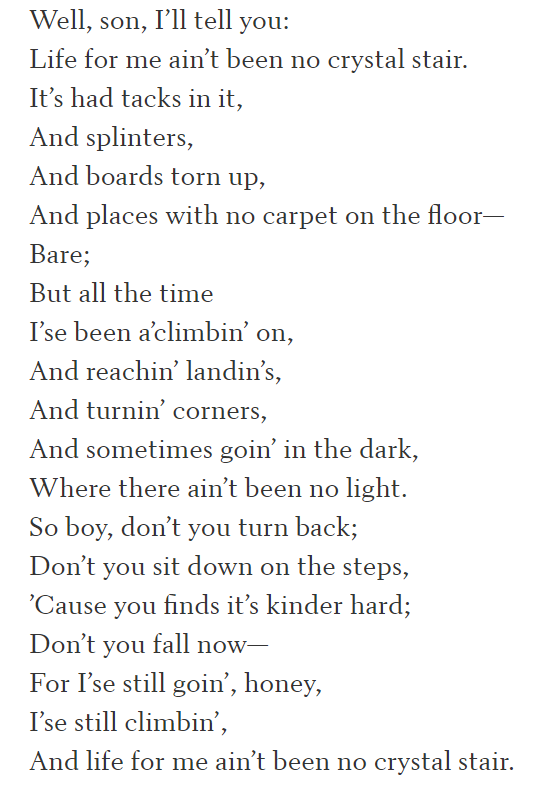 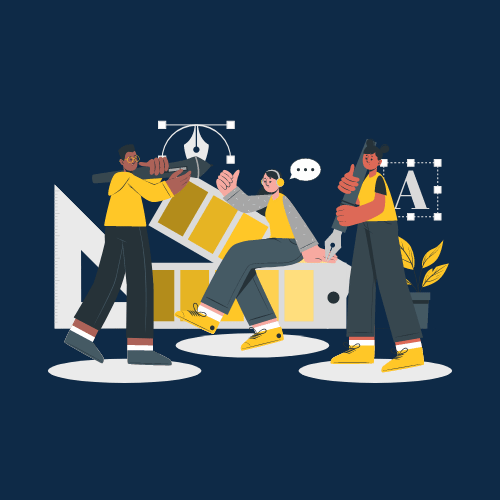 Lyric Poetry
an individual speaker expresses what he or she feels, perceives, andthinks
Lyric persona vs the poet
Short and emotional
How to read a poem?
1. Read a poem more than once. 
2. Keep a dictionary by you and use it. 
3. Read so as to hear the sounds of the words in your mind. 
4. Always pay careful attention to what the poem is saying. 
5. Practice reading the poems aloud.
THANKS!
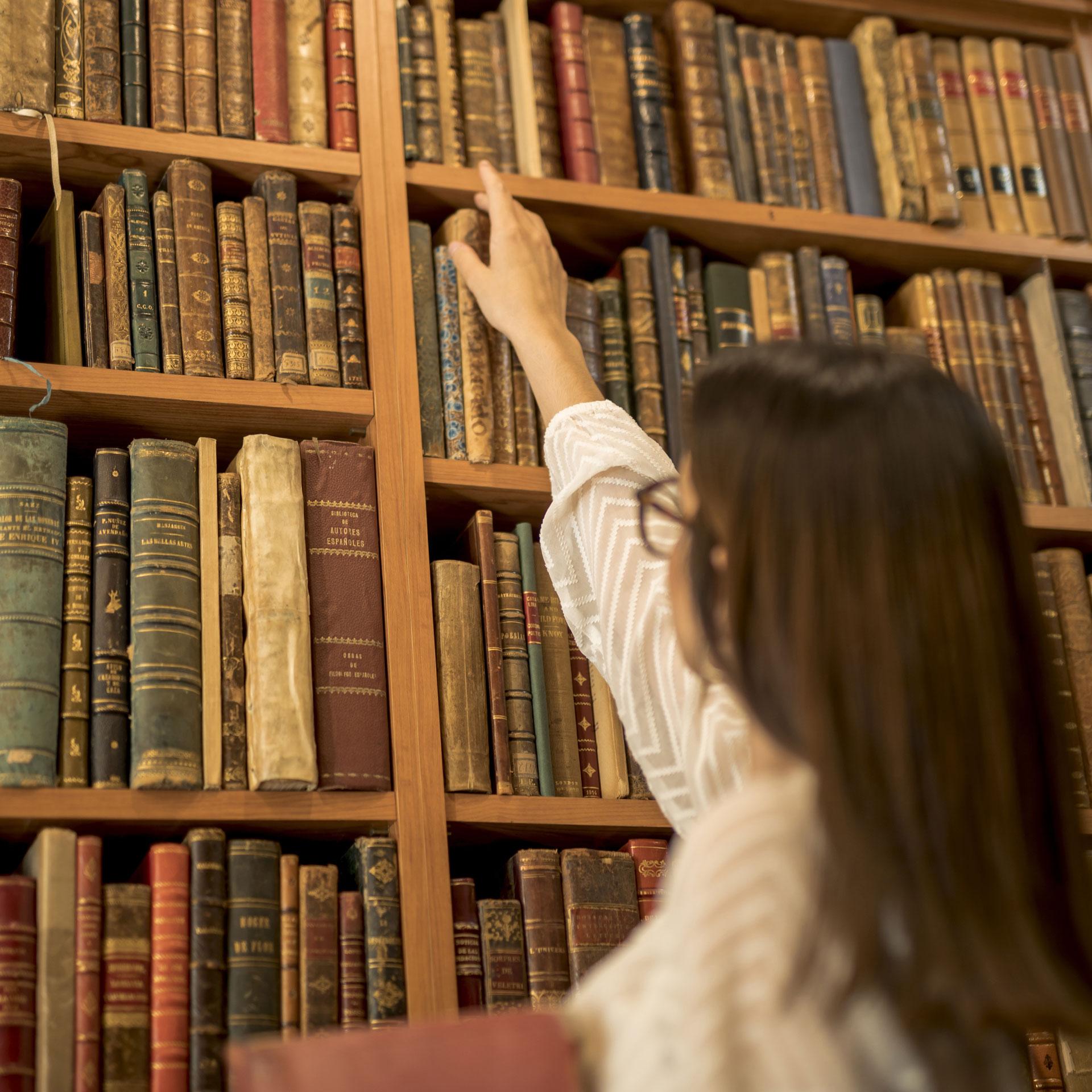 Do you have any questions?